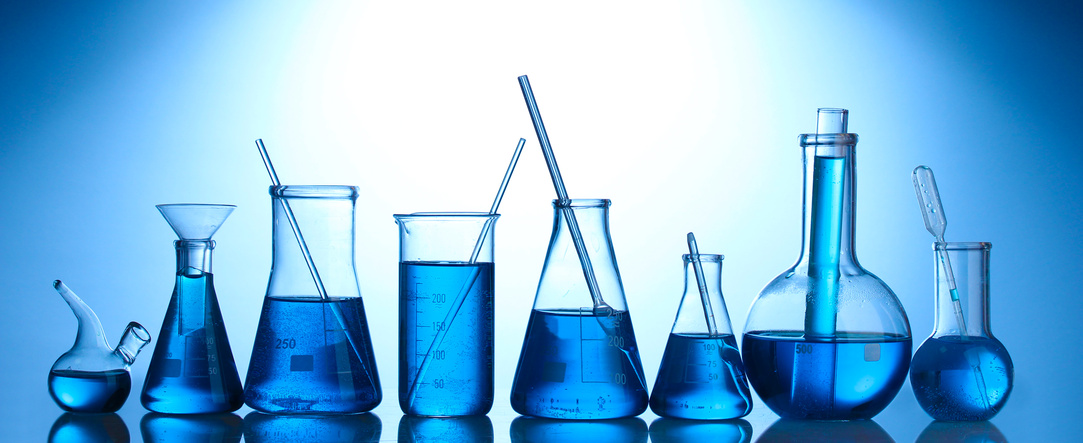 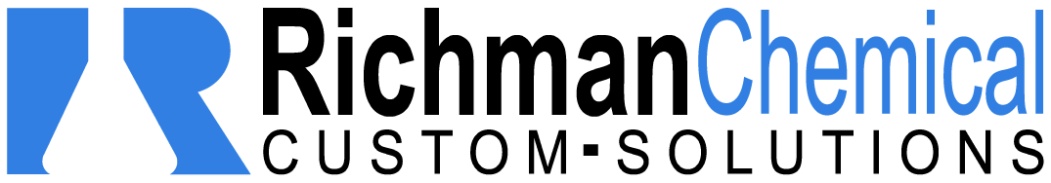 Custom Synthesis (R&D and cGMP)| Commercialization Expertise |Consulting Services
Our Background
Richman Chemical Inc.
Specialize in custom synthetic chemistry (25+ years)
Service life science and emerging technology markets
Assist clients of all sizes
Start-ups and University TTOs
Venture Capital Boards
Fortune 500 firms
Perform R&D work (mg – kilo scale), pilot scale (kilo – 100 kilo), and commercial level manufacturing (kilo - MTs)
Leverage combination of in-house capabilities, strategic technology investments, and formal capability alliances
Our Services
The Richman Chemical Offering
Complex, multi-step organic, polymer, and inorganic synthesis
Full range of client-specific output
R&D/Proof-of-concept
Pre-clinical & toxicology supplies
cGMP (all phases) including API/Drug substance
Commercial material
Consulting Services
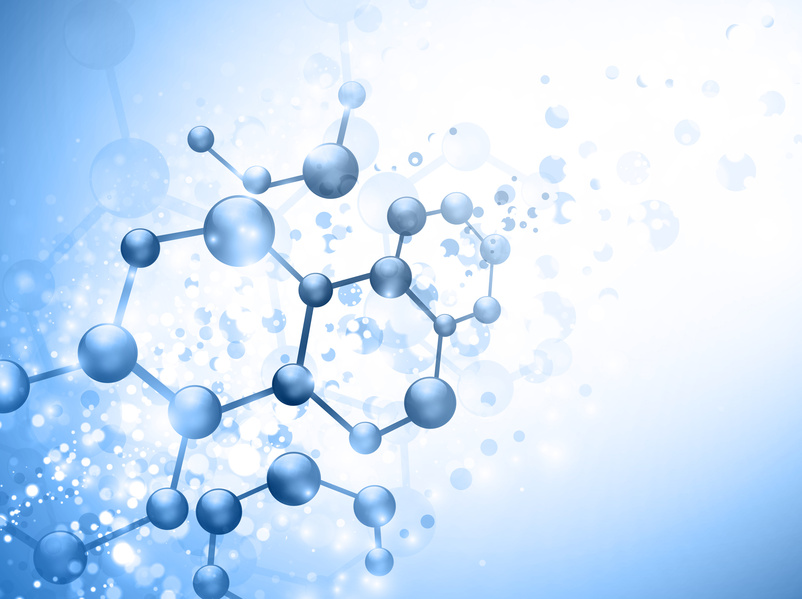 Outsourcing and the Bottom Line
Why not just use Google?
Searching the web for third-party manufacturers is time-consuming and takes focus away from core efforts 
Placing critical projects with verified, credible service providers minimizes risk and facilitates long-term partnerships
Richman Chemical has been in business for 25 years with an established reputation as a dependable outsourcing partner.  
References available upon request
Case Study
Novel Chemical Excipient
Medical device company had acquired new technology ready for clinical trials, however had no expertise in the necessary organic and polymer synthesis
Richman Chemical was able to evaluate the technology gaps, optimize a manufacturing-friendly process, and scale it up at the appropriate level 
Richman Chemical established a FDA-approved, cGMP manufacturing protocol for successfully making the material within an 18 months timeline
Case Study
Scale-up Challenges for Biotech Startup
Virtual firm required custom synthesis of pre-clinical and clinical batches of proprietary drug substance (API)
Challenges included an aggressive timeline, high employee turnover, and academia-based technology
Richman Chemical was able to develop:
 Alternative process technology to aid with scale-up issues
 Contingency plan in case the new processing technology did 	not progress as anticipated.
Client successfully accelerated its commercialization timeline without a new round of fundraising
Consulting Services from Richman Chemical
Technology Assessment Reports
Increase your chance of commercialization success with Richman Chemical’s Technology Assessment Reports
Identify possible problems with scale-up (technical, environmental, economic viability)
Recommend alternative raw materials and process changes that can reduce costs
Determine potential safety and regulatory concerns and suggest practical solutions
Sample reports are available upon request; additional reports include Professional Service Reports, Fundraising Reports
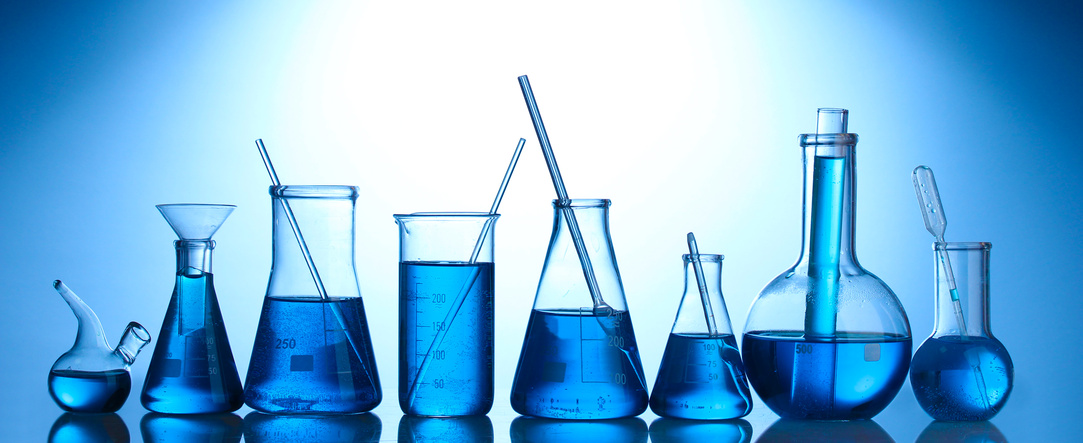 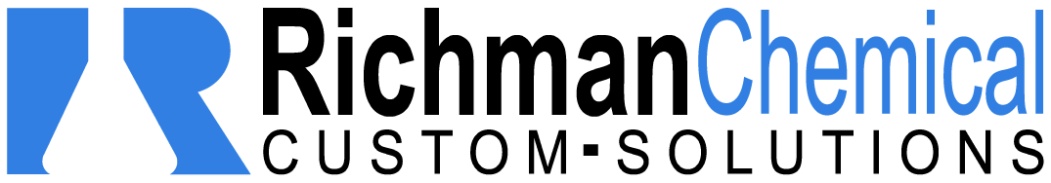 Custom Synthesis (R&D and cGMP)| Commercialization Expertise |Consulting Services